welcome
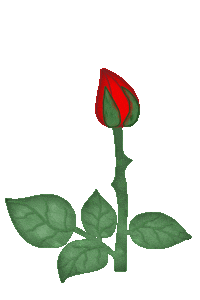 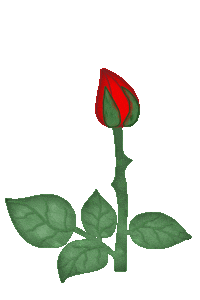 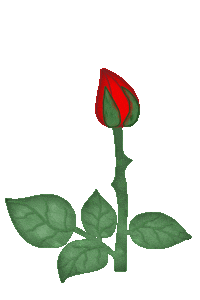 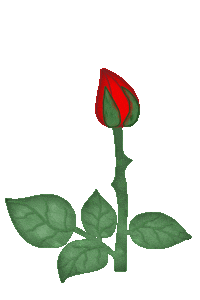 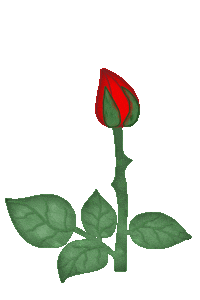 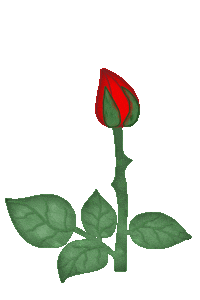 পরিচিতি
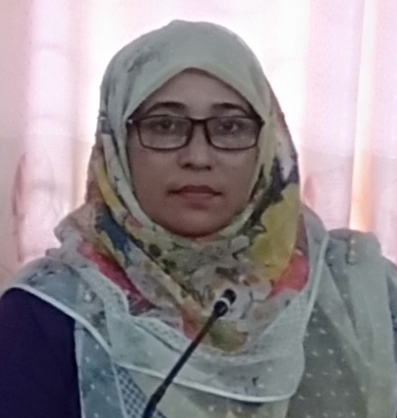 Subject           – English
Unit                _6/7/8
Class              – Seven
Section           – (A+B)
Date;-24/06/2024
Nilufar Yeasmin
Senior Teacher (ICT)
Garuria Secondary School
Email- yeasminnilu76@gmail.com
Contact No-01720592428
IDENTIFICATION
Nilufar Yeasmin
 Assistant Teacher(ICT)
Garuria Secondary School
Bakergonj, Barishal.
E-mail:yeasminnilu76 @gmail.com
Contact No : 01720592428
English
Class : 6
Articles
Duration: 50 Minutes 
Date: 24/06/2024
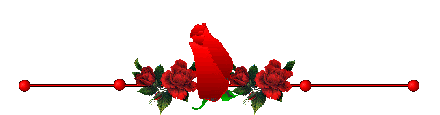 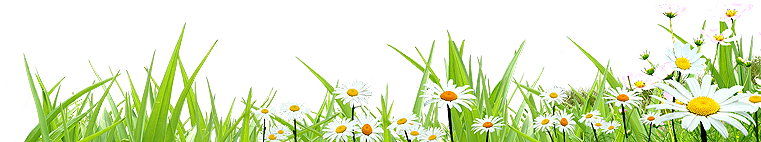 I met a young man while going to my school. The man was carrying a bag. He  had apples in the bag. He gave an apple  to a beggar. The beggar thanked him.
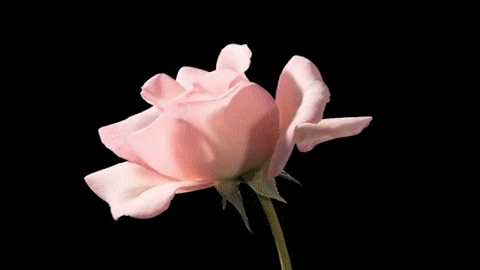 LEARNING OUTCOMES
At the end of the lesson, students
will be able to…
call about  article, name of articles,
 identify articles.
  use of articles in different ways.
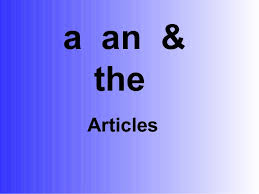 ‘THE  ADJECTIVES  ‘A or AN  AND  THE’ ARE USUALLY CALLED ARTICLES’
Wren and Martin. 
‘THE WORDS A, AN AND THE 
ARE CALLED ARTICLES’
- Oxford Dictionary.
Definite Article: ‘The’ টি, টা, খানা, খানি
উৎপত্তি- That           The

Indefinite Article: A, An-  একটি 
উৎপত্তি- One           An, A
নদী, সাগর, দ্বীপপুঞ্জ 
জাহাজাদী, গিরিপুঞ্জ
কোর্ট, সিনেট, সংবাদপত্র
তারিখ, পর্বতশ্রেণি, দিকের নাম
যত আছে খ্যাতধাম
চন্দ্র, সূর্য, গ্রহ, তারা
আরো যত বিশ্বধরায়
পৃথিবীতে অদ্বিতীয় যত
তার পূর্বে বসবে ‘The’  
শাস্ত্রবিধি মত।
T
H
E
The Padma, the Meghna and the Jamuna
are the big rivers in Bangladesh. 
 The Pacific ocean is the longest of the world.
 The Andamans and the Nikobars are in the
Indian ocean.
 The great ship Titanic sailed from 
Southampton  to New York in 1912.
 The volcanoes of Japan are very dangerous.
 The Supreme  Court, the High Court…..
The National Assembly of Bangladesh..
 The Ittefaq, The Inqilab,  the Prothom Alo, the Bangladesh Protidin, the New Age, The Bangladesh Observer, the New Nation, the Bangladesh Times  etc.
 The 26th March, the 16th December, the 21st February…..
The Himalayas mountain 
 The north-south, the east-west
 The Taj Mahol, The National memorial
 The moon, the sun, the earth, the Venus
Use of definite article - ‘the’
 a class or group
 proper names of  Islands, mountains, 
Countries(Contracted name e.g the U. S. A
The U.K, the U. A. E, /the Netherlands, the
Philippins  etc), deserts, seas, Oceans, reasons, historical places, ship, Court, newspapers, holy books, parliament, stars, sun, moon, planet etc.
Use of Indefinite Article – ‘a’
 ‘O’    sound /wA/, /owa/  ;  a one
‘U’ / ‘Eu’   sound  /ju/, /u/ ;                    a University, a  European, a union, a useful, a unique etc.
 Countable noun; a cat, a girl, a bag
 An example of a class
Use of Indefinite Article - ‘an’
 Vowel beginning word ( a, e, i, o, u):  an 
apple, an egg, an inkpot, an owl, an orange, an umbrella etc.
Silent ‘h’ (adj/n): An honest, an hour, 
an heir etc.
 Words beginning with consonants
sounding vowel:  An MP, an FRCS, an X-ray etc.
যেসব ক্ষেত্রে ‘a/an’ ব্যবহৃত হুয়না
Meals  --( adjective before meals
‘a/an’ yes.)
 Plural Noun
 Uncountable Noun – advice, information,
News, baggage, luggage
 Material Noun- water, milk, oil, ink, tea,
Hydrogen, paper etc.
 Abstract Noun
যেসব ক্ষেত্রে ‘The’ ব্যবহৃত হুয়না
Proper Noun, Material Noun, Abstract Noun, Vocative case- Noun
Language, Lake, Bed, Hospital, 
Allah, God, King, Queen, Lord, Maharaj
Parts of the body, Cloths, Home
Subject’s own father, mother, child
Day, month, Sports, meal, Diseases
Season, occasion/festival, 
Road , Avenue, Square, park, Mosque, Church, Prison,
Dhaka is the capital of Bangladesh.
 Gold is a precious metal.
 Kindness is a great virtue.
 Bangla is our mother tongue.
 Lake Baikal, Lake Caspian are famous.
  Allah is almighty. God is kind.
 Queen Victoria died at 85.
 King Hamlet was poisoned.
 Raise your right hand.
 Put off your shirt and pant.
Mahiya left home. Nijhum went home.
 Convey my complements to mother.
 Himel went to Dhaka with his father.
 January is the first month of  the year.
 Friday is our holyday. 
 We like to play cricket/ football.
 We have breakfast/ lunch/ dinner in time.
 He died of cholera. She is suffering from     cold- fever.
 Summer is a hot but winter is cold.
  We usually celebrate new year’s day.
He speaks the truth,
 She tells a lie.
 Do not make a noise.
 He has gone out for a walk.
 The work has come to an end.
 She took a short sleep (a nap)
 It is a sleep of the tongue or the pen.
 He is in a temper.
 The book costs fifty and a half taka.
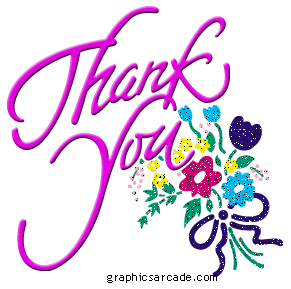 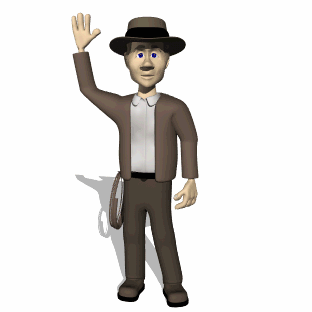 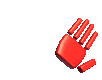